Економічний факультетКафедра міжнародної економіки, природних ресурсів  та економіки міжнародного туризму Запорізького національного університетуЕКОНОМІКА ЗЕМЛЕУСТРОЮОсвітньо-професійна програма «Економіка та управління ринком землі» рівень вищої освіти «бакалавр»
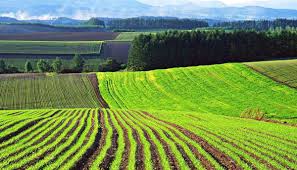 ЕКОНОМІКА ЗЕМЛЕУСТРОЮ
Питання ,яким приділяє особливу увагу дисципліна «ЕКОНОМІКА ЗЕМЛЕУСТРОЮ» ЦЕ СТРУКТУРА ТА ФУНКЦІЇ ЗЕМЛЕУСТРОЮ,СУЧАСНІ ПРОБЛЕМИ ДЕРЖАВНОЇ ЗЕМЕЛЬНОЇ ПОЛІТИКИ ТА ВПЛИВ НА ЕКОНОМІКУ :
-структура земельного фонду;
-управління, використання ЗЕМЕЛЬНИХ РЕСУРСІВ;
-державний землеустрій та його завдання.
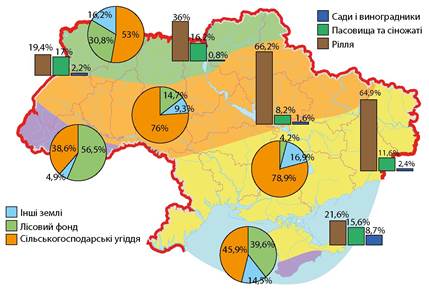 Метою викладання навчальної дисципліни «ЕКОНОМІКА ЗЕМЛЕУСТРОЮ» є формування системи теоретичних знань і набуття практичних навичок у галузі управління та використання  земельних ресурсів.
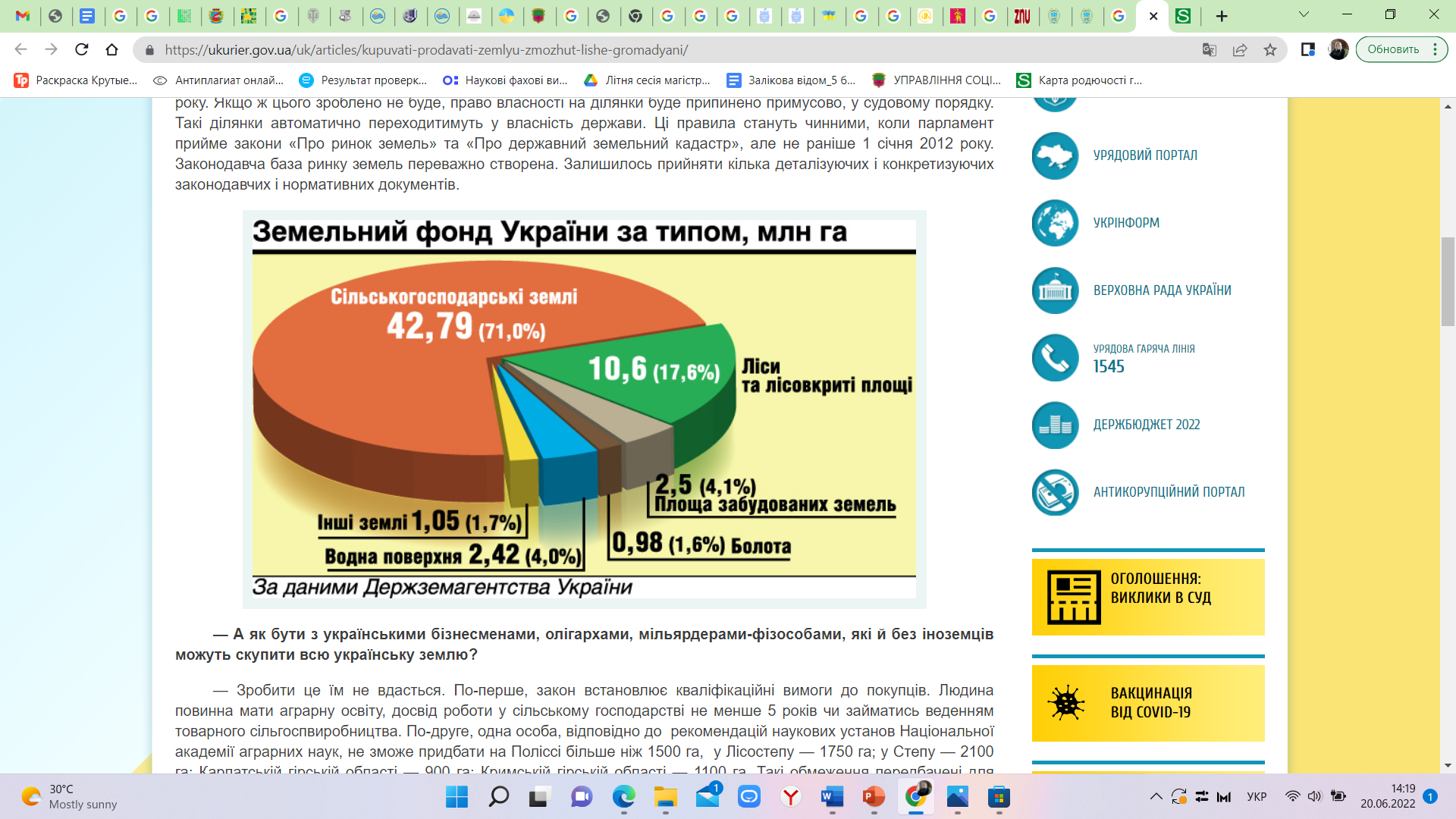 Основні завдання вивчення курсу полягають у: -розумінні функцій державного регулювання земельних відносин;-формуванні раціональної та еколого-економічної системи землеустрою;-функціонування державної системи моніторингу земель; - вдосконалення земельних відносин;-охорона та раціональне використання земельного фонду.
Курс 
Структура землеустрою .
Загальна характеристика земель.
Управляння земельними відносинами.
Формування і розвиток землекористування за правами власності.
Земельно-господарський устрій моніторинг територій.
Функції державного регулювання земельних відносин.
Методичні підходи щодо критеріїв економічної, екологічної та соціальної оцінки земельних ресурсів
Основні принципи і напрями прогнозування землекористування .
Організаційно-правові засади економіки земельних ресурсів.
Контроль за використанням земельних ресурсів.
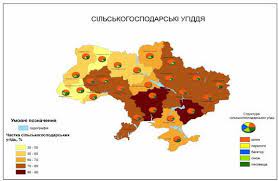 Курс дає можливість отримати знання: 
- термінологічні поняття, визначення, предмет, об’єкт та методи дослідження дисципліни;
- законодавчі та нормативні акти, що використовуються для вивчення предмету дисципліни;
- теоретичні та методологічні основи здійснення моніторингу та охорони земельних ресурсів;
- нормативно-правове забезпечення землеустрою ;
- сучасні тенденції економічного розвитку  земельних ресурсів;